Agilní projektové řízení
O mně
Marek Vacek
Produktový manažer
Stream.cz
Lide.cz
[Speaker Notes: Dobrý den, jsem ten a ten…. 
Jsem tady proč,
Proč budu mluvit o Agilu.]
Fakta
Dopředu nevíme co děláme.

Požadavky se v čase mění.

Problémy se objeví až v poslední třetině.

Délka/velikost projektu je neznámá. 

Termín není reálný.
[Speaker Notes: Dopředu nevíme co děláme. Zákazník nikdy nedomyslí vše. Učiní pouze high-level rozhodnutí a očekává že detaily se dotáhnou za chodu. Zákazník si často neumí systém představit, dokud není hotový. Potom co si zákazník na produkt sáhne, tak teprve zjistí co vlastně měl chtít.
Změny v čase Mění se potřeby zákazníka, působí na něj různé externí vlivy apod. 
Na co se nemyslelo se objeví až na konci projektu. Aplikace ma mnoho stavu a na nektere se vždy zapomene.
Objem práce na projektu je ze sve podstaty nestanovitelny. Nikdo není vestec, ale přitom uz se stanovuje termin dopředu. 
Termin je stanoven na zacatku projektu a většinou nebyva realny. At uz podhodnocen, nebo nedhodnocen. Vyvoj se ho snazi co nejvíce odsunout a mangament zkratit.]
Jak odhadnout rozsah projektu?
Step 1: Carefully analyse all the factors involved and come up with a rational figure of time.Step 2: You are wrong!
Řekl někdo na internetu
„Tradiční“ životní cyklus projektu
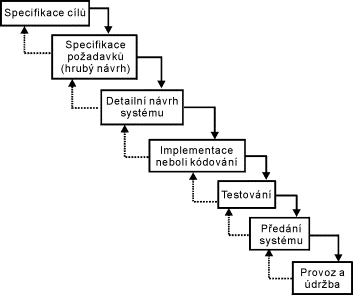 [Speaker Notes: Tzv. vodopádový model.
Cely projekt zavisi na fazi analyzy a planovani.
Analyza je chybna, protože nemá dostatek dat.
Plan se stava carem papiru při prvním kontaktu s realitou.
Dopředu nevíme co děláme.
Požadavky se v čase mění.
Problémy se objeví až v poslední třetině.
Délka/velikost projektu je neznámá. 
Termín není reálný.]
Projekty vývoje SW
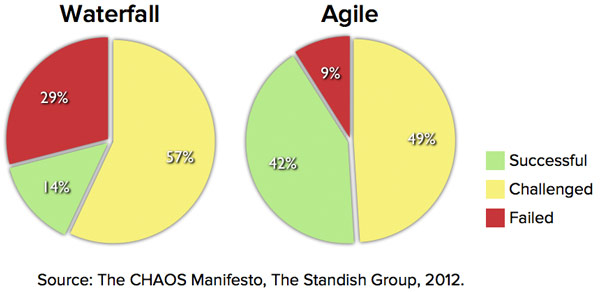 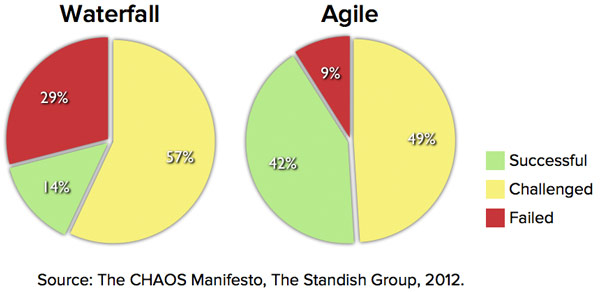 Zdroj: Standish Group CHAOS Manifesto, 2012
[Speaker Notes: Ze je vodopad spatny je jiste uz několik desitek let, ale co ted?]
Agilní řízení projektů
Agile = buzzword
[Speaker Notes: agile 
Podle nekoho metodika
Podle nekoho styl mysleni, pristup……
Rozhodnete se sami. 
Zakaznik/management pouziva vyraz agilni když pro vas nemá podklady, nebo nemaji rozmyslenou funkcionalitu.
Typicky se mluvi o techto principech:
Podklady se dodavaji az kdyz jsou potreba
Rozhodnuti se delaji na zaklade aktualni situace
Neplanuje se zbytecne dopredu 
Agilne musí premyslet cela organizace – vetsionu se to moc nepovede.]
Inkrementální vývoj
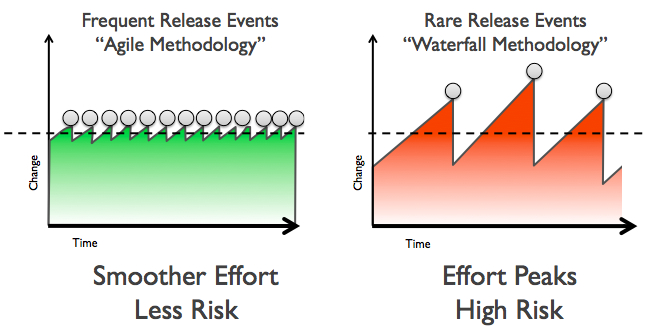 [Speaker Notes: Agilni muze znamenat mnoho ruznych věci, ale dle me je nejdulezitejsi je vyvíjet inkrementalne.
Obrazku k inkrementalnimu vyvoji je spousta, ruzne spiraly apod.
Tenhle obrazek pojednava spis o frekvenci nasazovani, ale jde to uplatnit i na vyvoj, staci byt jen ready nasadit.
zkraceni cyklu od nápadu k realizaci]
Scrum
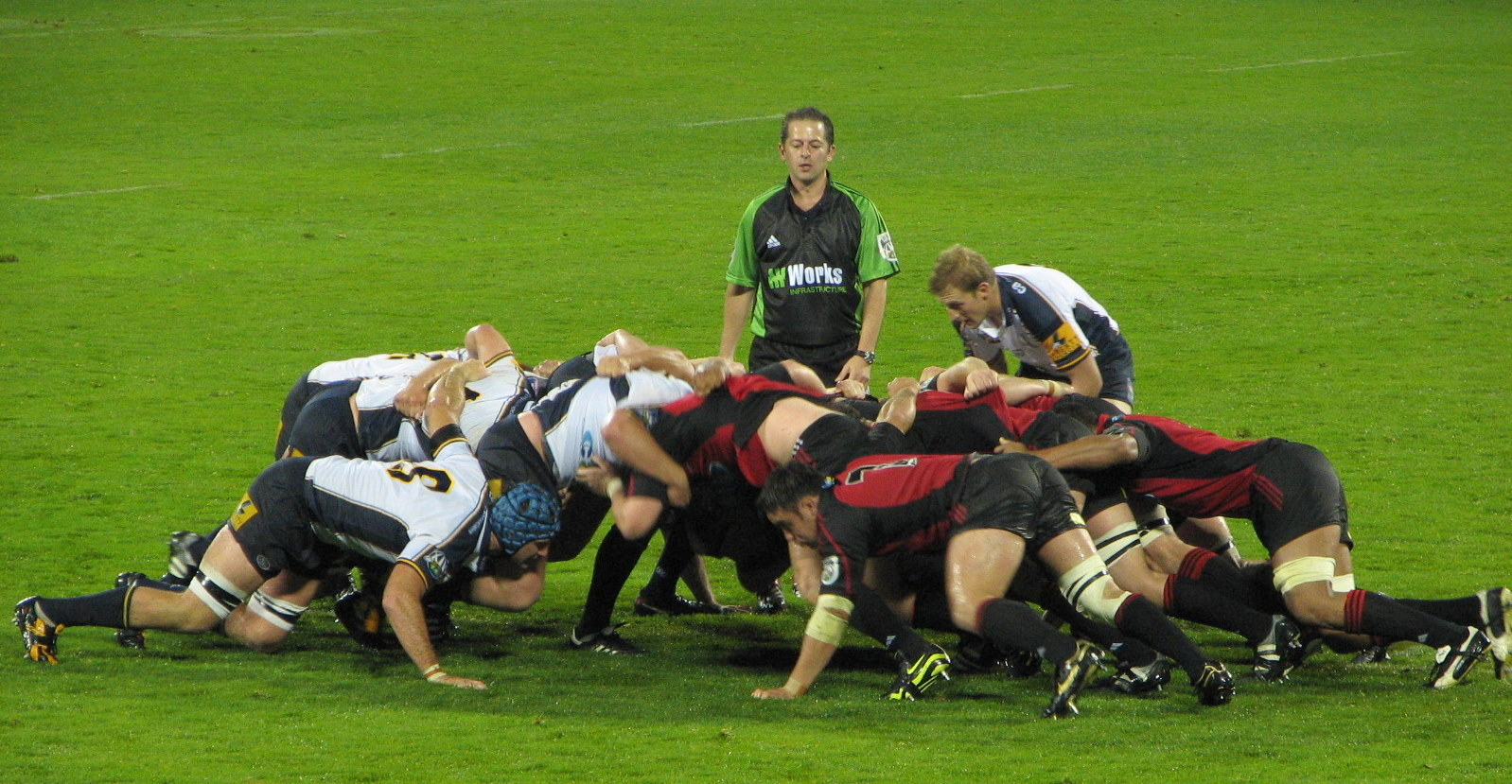 Scrum
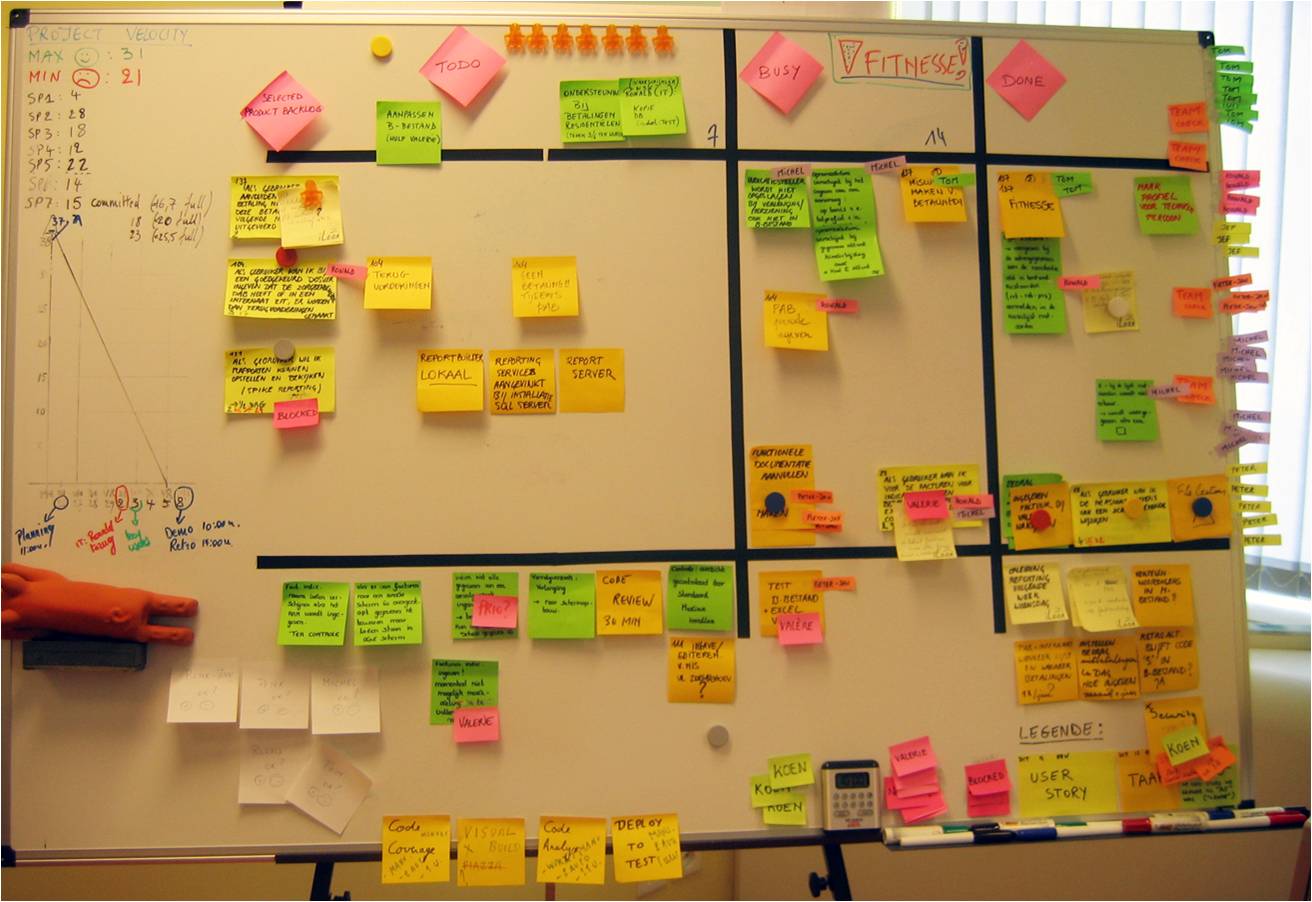 [Speaker Notes: Scrum je buzzword. Nepoužívejme buzzwords. Mluvme česky. 
Jedná se o metodiku projektového řízení, resp. řízení vývoje.

AGILE není jen Scrum, ale i Lean, Kanban (ScrumBan), Extreme programming, atd.]
Základní prvky scrumu
[Speaker Notes: ale Agile není jen Scrum.]
Role
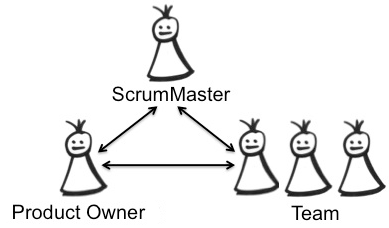 Scrumboard – backlog
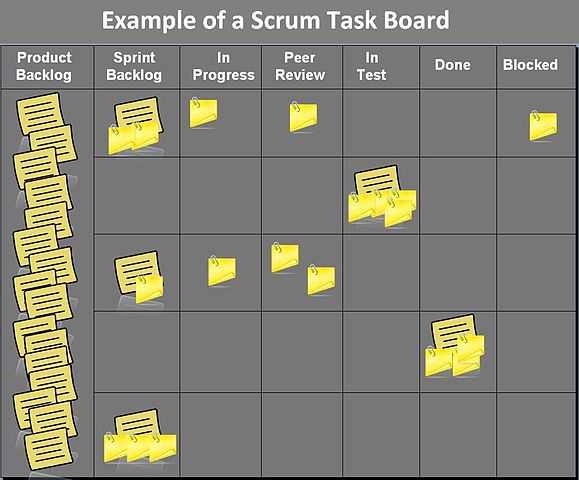 [Speaker Notes: PRIORITIZOVANÝ BACKLOG
Vytvari to zakaznik, product owner.]
User story
Špatná user story:
Tlačítko řazení položek seznamu obchodů dle vzdálenosti


Dobrá user story:
Jako uživatel chci mít možnost řadit seznam obchodů dle vzdálenosti, protože chci nakupovat v nejbližším obchodě.
[Speaker Notes: Nezapomenout na AKCEPTAČNÍ KRITÉRIA]
User story
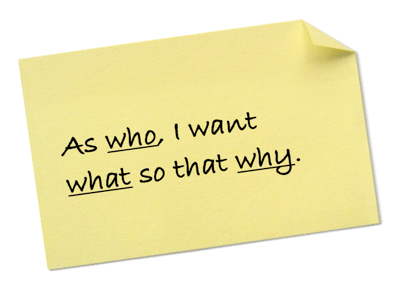 [Speaker Notes: US je:
Nezávislá
Popsatelná
Přináší hodnotu
Ohodnotitelná
Testovatelná]
Scrumboard – backlog
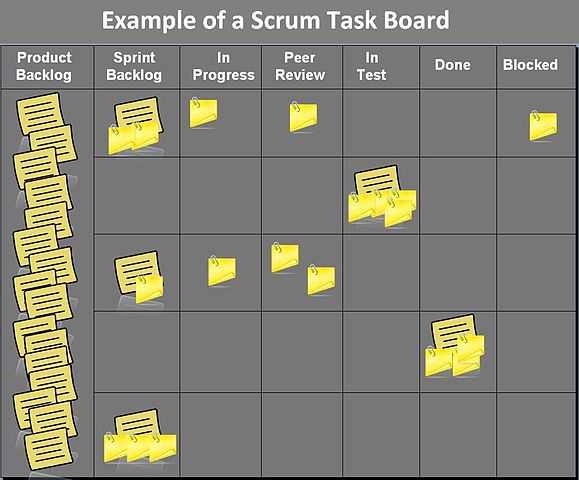 [Speaker Notes: PRIORITIZOVANÝ BACKLOG
Vytvari to zakaznik, product owner.]
Scrumboard – plán sprintu
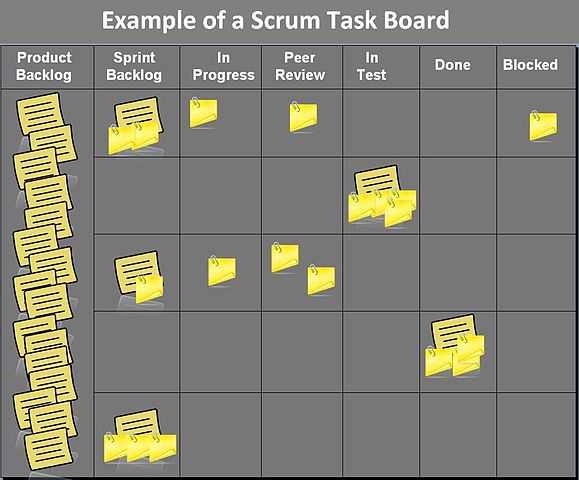 Sprint #1



Sprint #2



Sprint #3
[Speaker Notes: Jak dlouho probiha planovani, kdy se planuje. 
No jo, ale kolik se toho do sprintu vleze?]
Odhady – story points
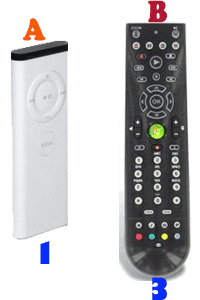 Odhady – story points
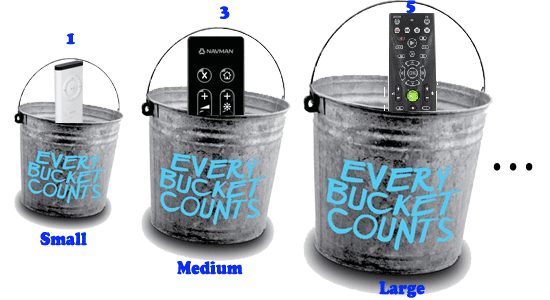 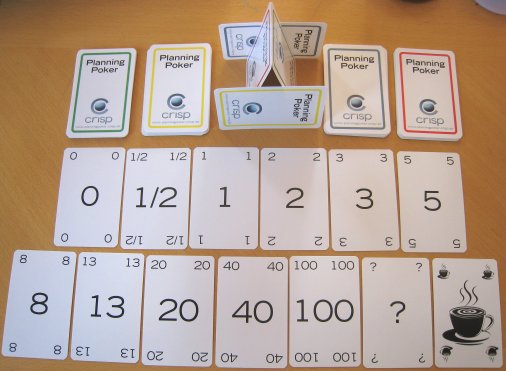 Scrumboard – plán sprintu
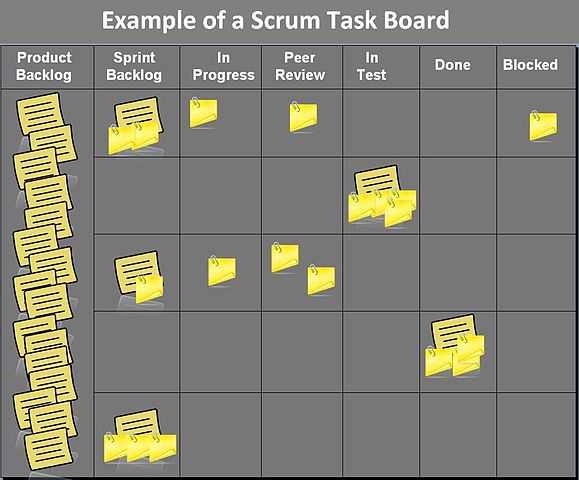 Sprint #1



Sprint #2



Sprint #3
Scrumboard – běžný den
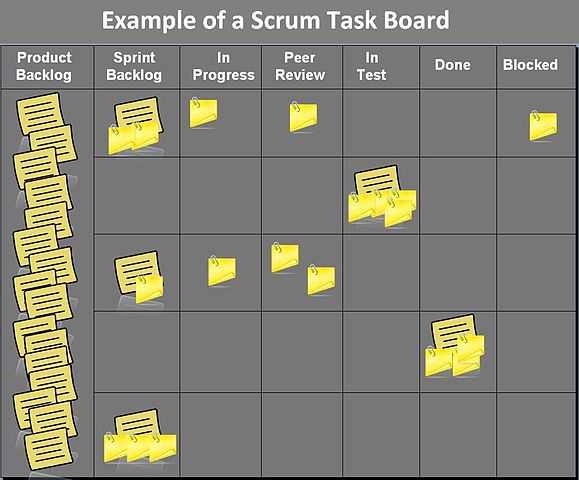 [Speaker Notes: PRIORITIZOVANÝ BACKLOG]
Standup
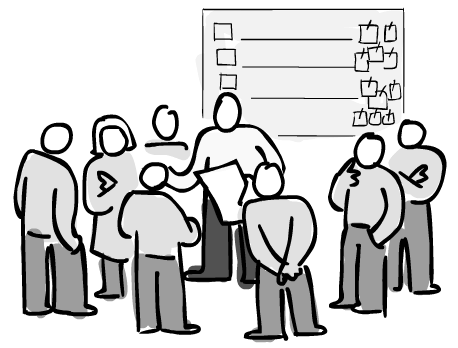 Vizualizace – Burndown graf
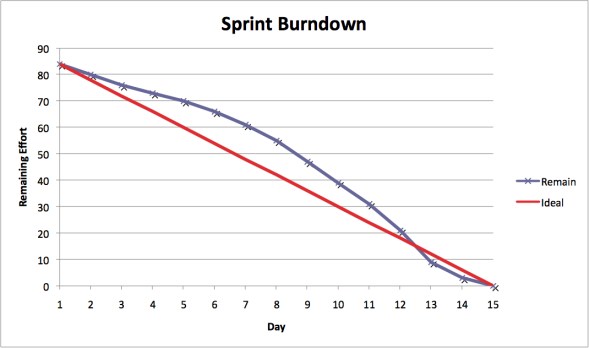 @Seznam_cz
Scrumboard
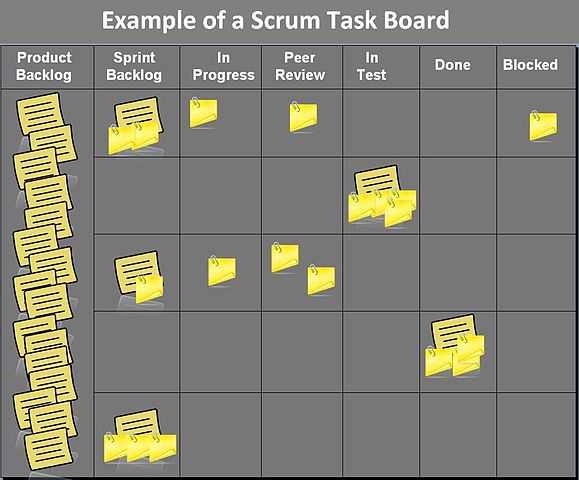 Scrumboard – co je hotové?
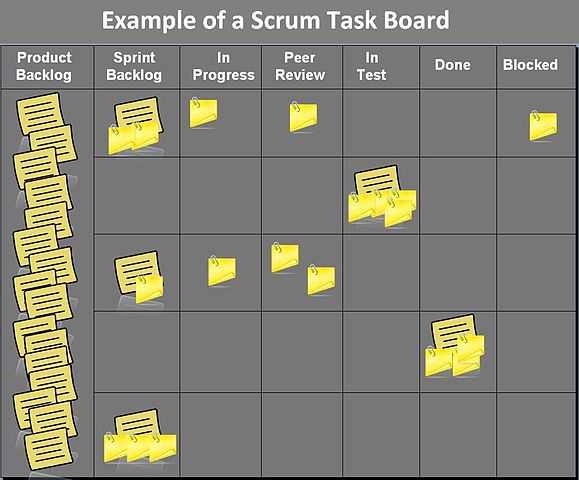 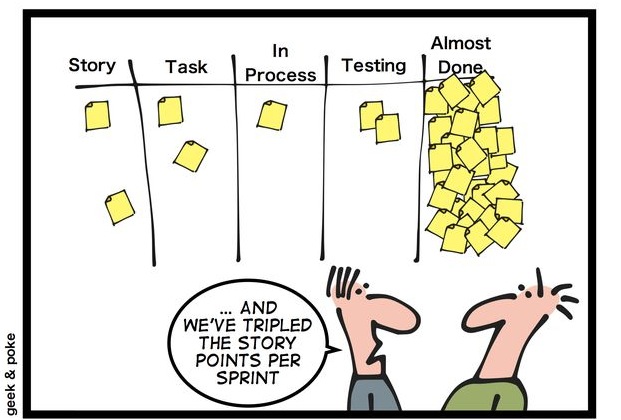 [Speaker Notes: Definition of done.]
Hotovo je to, co jde vypustit k zákazníkovi
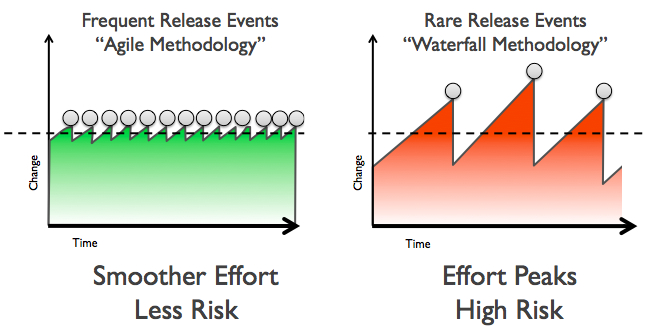 Konec sprintu – demo
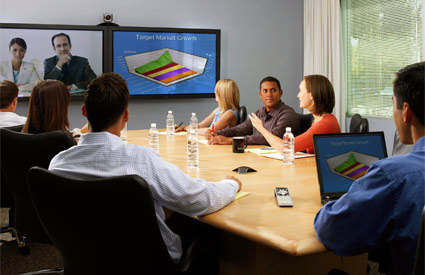 [Speaker Notes: Stock fotka s lidma okolo stolu
Ti co o tom rozhoduji to videt MUSÍ
Ostatní to videt muzou

Soft prinos dema pro vyvojare.]
„Aha...“
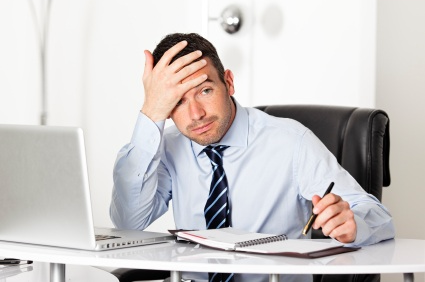 „... tohle jsem nechtěl.“
[Speaker Notes: A co je důležité... vše se opakuje.]
Retrospektiva
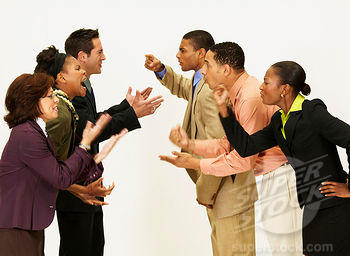 ….a takhle pořád dokola
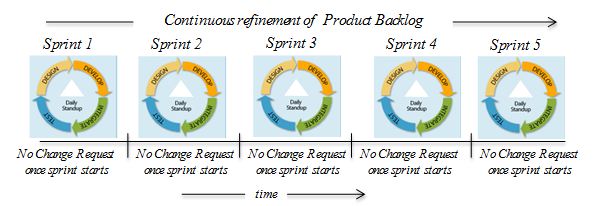 [Speaker Notes: Sprint většinou trva od 1 do 4 tydnu.]
A teď prakticky
Změna Stream.cz
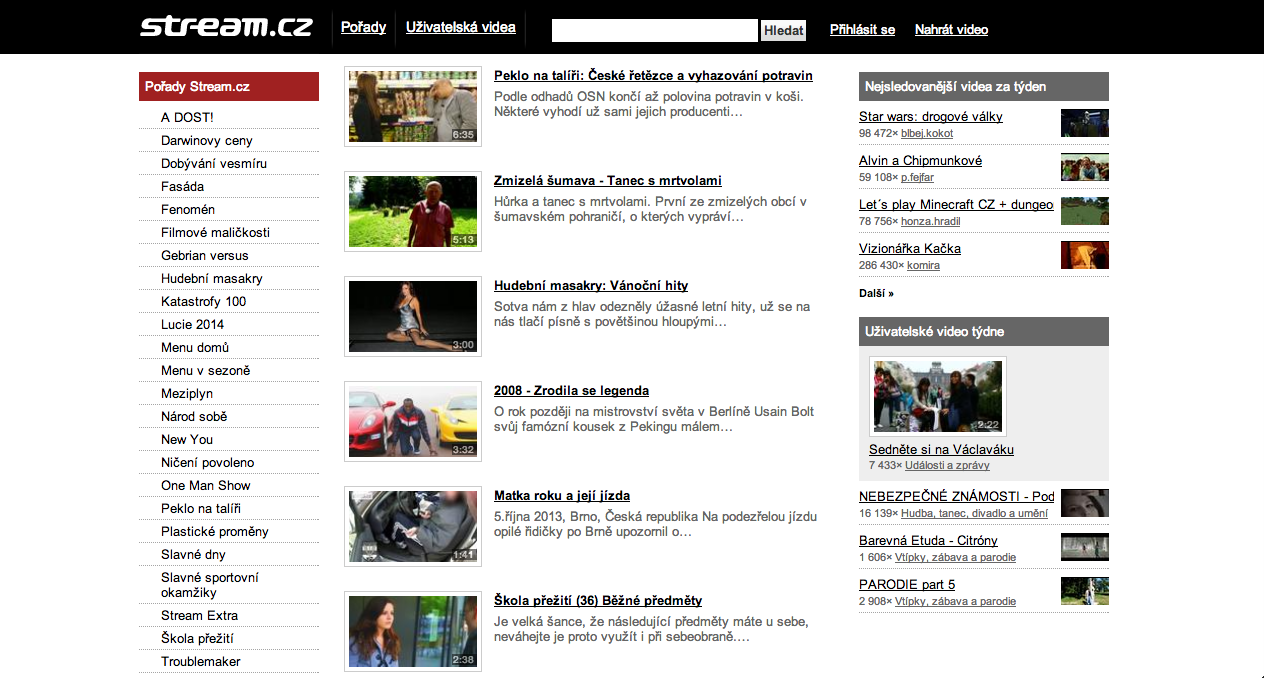 [Speaker Notes: Rozmysleli jsme se jak se postavit k novemu Streamu. 
Ukazat zadavajici dokumentaci lidecka.]
Zadání/specifikace projektu:
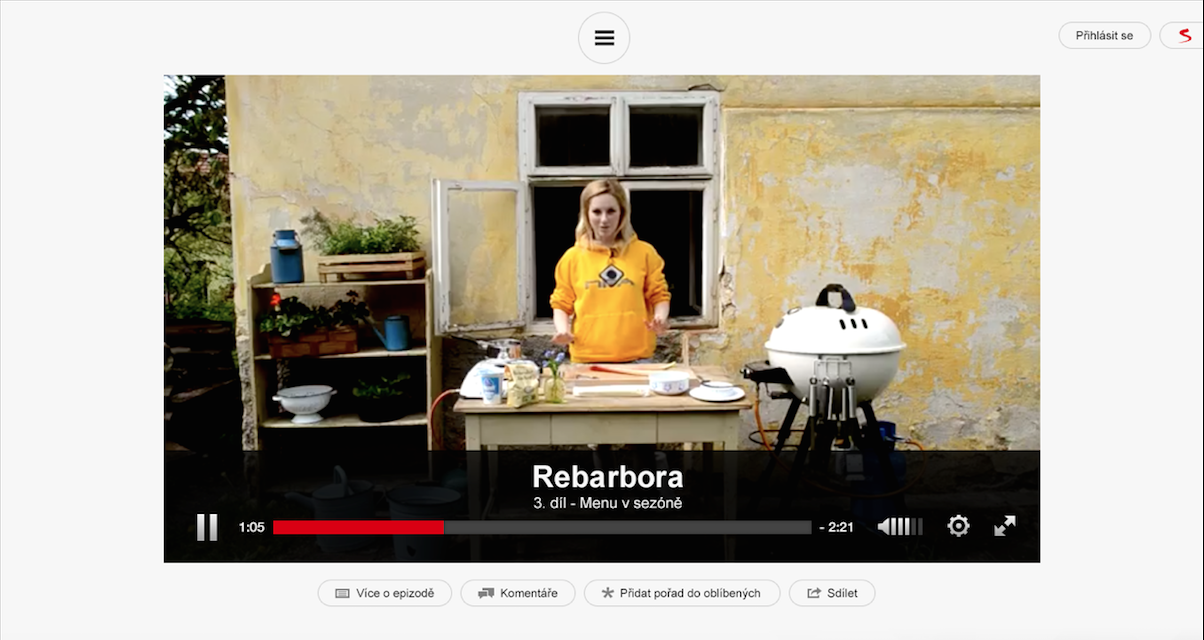 @Seznam_cz
A tímhle to skončilo:
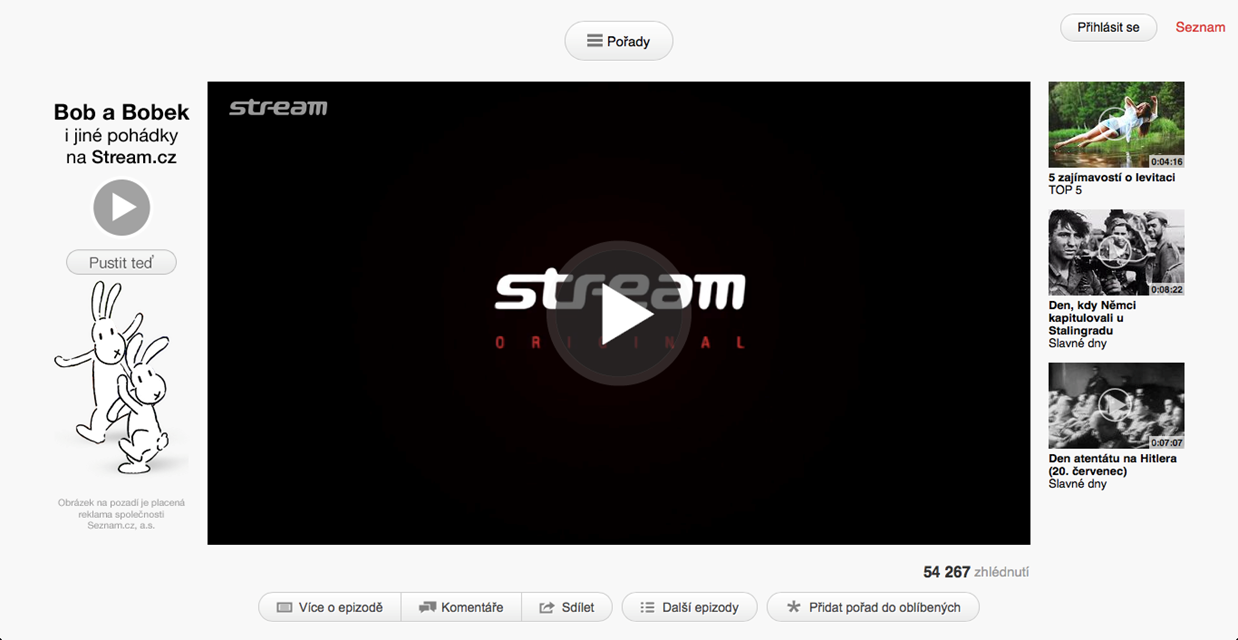 [Speaker Notes: A tohle jsme udelali za 9 sprintu.
Kliknout a ukazat backlog.]
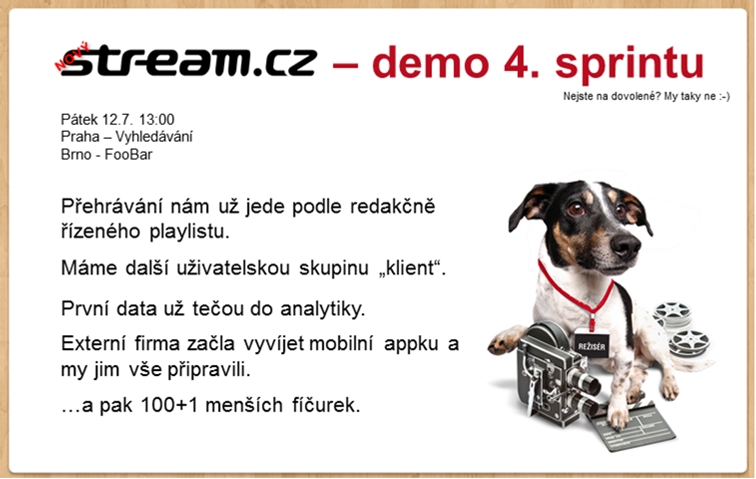 Kdy je produkt „hotový“.
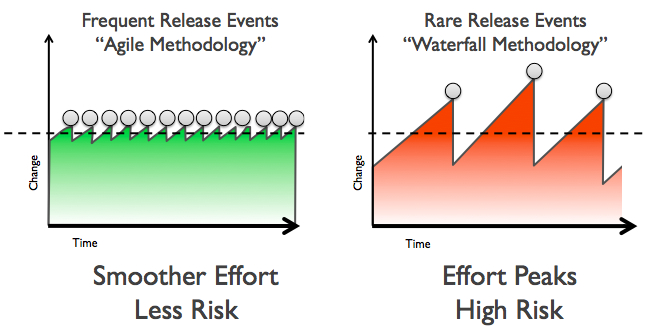 [Speaker Notes: Management si muze zvolit libovolny termin releasu k zakaznikum. Nesnazte se mluvit o terminu dokonceni, ale kdy je management ochoten ukazat produkt verejnosti.]
Závěr
Nenechte se zblbnout buzz words. Okolo agilního vývoje je celé odvětví „odborníků“.
Scrum je kompatibilní s jinými metodikami(Prince2, PMBOK, apod.)
Agilní vývoj ze slabého týmu neudělá silný tým.
[Speaker Notes: Nenechte se zblbnout, spoustu lidi k agilnim metodikam ukladaji prilis velke nadeje. Iterativni vyvoj především snizuje riziko. At uz produktove, tak technicke.
Scrum jde nasadit do firmy, aniz byste to komukoliv rikali. Jen se musí pravidelne delat buildy/nasazovat.
Agilni vyvoj]
marek.vacek@firma.seznam.cz
@Seznam_cz
[Speaker Notes: Možné otázky k diskuzi:
Jaké vidíte hlavní přínosy/nevýhody scrumu?
Zkouseli jste scrum? Jaky to na vas dela dojem?
Co na to rikate?]